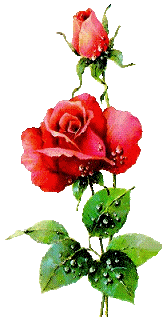 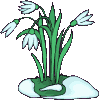 স্বাগতম
1
MD.RASHEDUL ISLAM,LECTURER(34TH BCS)
5-Nov-20
শিক্ষক পরিচিতি
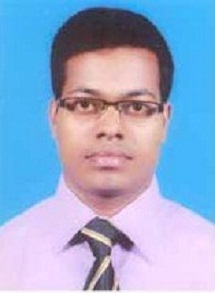 নির্মল পাল
প্রভাষক(হিসাববিজ্ঞান  বিভাগ)
আয়ুব বিবি সিটি কর্পোরেশন  কলেজ
মোবাইলঃ 01813277634
জুম আইডি : 3611892829
পাসওয়ার্ড : 1234
2
MD.RASHEDUL ISLAM,LECTURER(34TH BCS)
5-Nov-20
আলোচনার বিষয়
ফাইন্যান্স ,ব্যাংকিং ও বিমা  দ্বিতীয় অধ্যায়
অর্থায়ন কাঠামো
3
MD.RASHEDUL ISLAM,LECTURER(34TH BCS)
5-Nov-20
শিখনফল
এ অধ্যায় শেষে আমরা যা শিখতে পারব…….
১. অর্থায়ন কাঠামো কি?
২. অর্থায়ন কাঠামোর উপাদান গুলো কি কি?
৩. বাজার কী?
৪.  বাজারের প্রকারভেদ দেখাও?
৫.  বাজারের হাতিয়ার গুলো কি?
৬. প্রতিষ্ঠান কী?
৭.  প্রতিষ্ঠানের প্রকারভেদ দেখাও?
৮. দলিল কী?
দলিলের প্রকারভেদ দেখাও?


১০. নিয়ন্ত্রনকারী সংস্থা কী?
১১. নিয়ন্ত্রনকারী সংস্থা গুলো কি কি?
১২. 
BCA-1991
FIA-1993
NIA-1881
SEO-1969
SECA-1993
IA-2010
MRA-2006
4
MD.RASHEDUL ISLAM,LECTURER(34TH BCS)
5-Nov-20
5
MD.RASHEDUL ISLAM,LECTURER(34TH BCS)
5-Nov-20
6
MD.RASHEDUL ISLAM,LECTURER(34TH BCS)
5-Nov-20
7
MD.RASHEDUL ISLAM,LECTURER(34TH BCS)
5-Nov-20
8
MD.RASHEDUL ISLAM,LECTURER(34TH BCS)
5-Nov-20
9
MD.RASHEDUL ISLAM,LECTURER(34TH BCS)
5-Nov-20
10
MD.RASHEDUL ISLAM,LECTURER(34TH BCS)
5-Nov-20
11
MD.RASHEDUL ISLAM,LECTURER(34TH BCS)
5-Nov-20
12
MD.RASHEDUL ISLAM,LECTURER(34TH BCS)
5-Nov-20
13
MD.RASHEDUL ISLAM,LECTURER(34TH BCS)
5-Nov-20
14
MD.RASHEDUL ISLAM,LECTURER(34TH BCS)
5-Nov-20
15
MD.RASHEDUL ISLAM,LECTURER(34TH BCS)
5-Nov-20
ধন্যবাদ সবাইকে
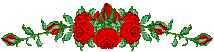 16
MD.RASHEDUL ISLAM,LECTURER(34TH BCS)
5-Nov-20